Monday,  May 10th 2023
My friends
Unit
1
Lesson 3 (4+5+6)
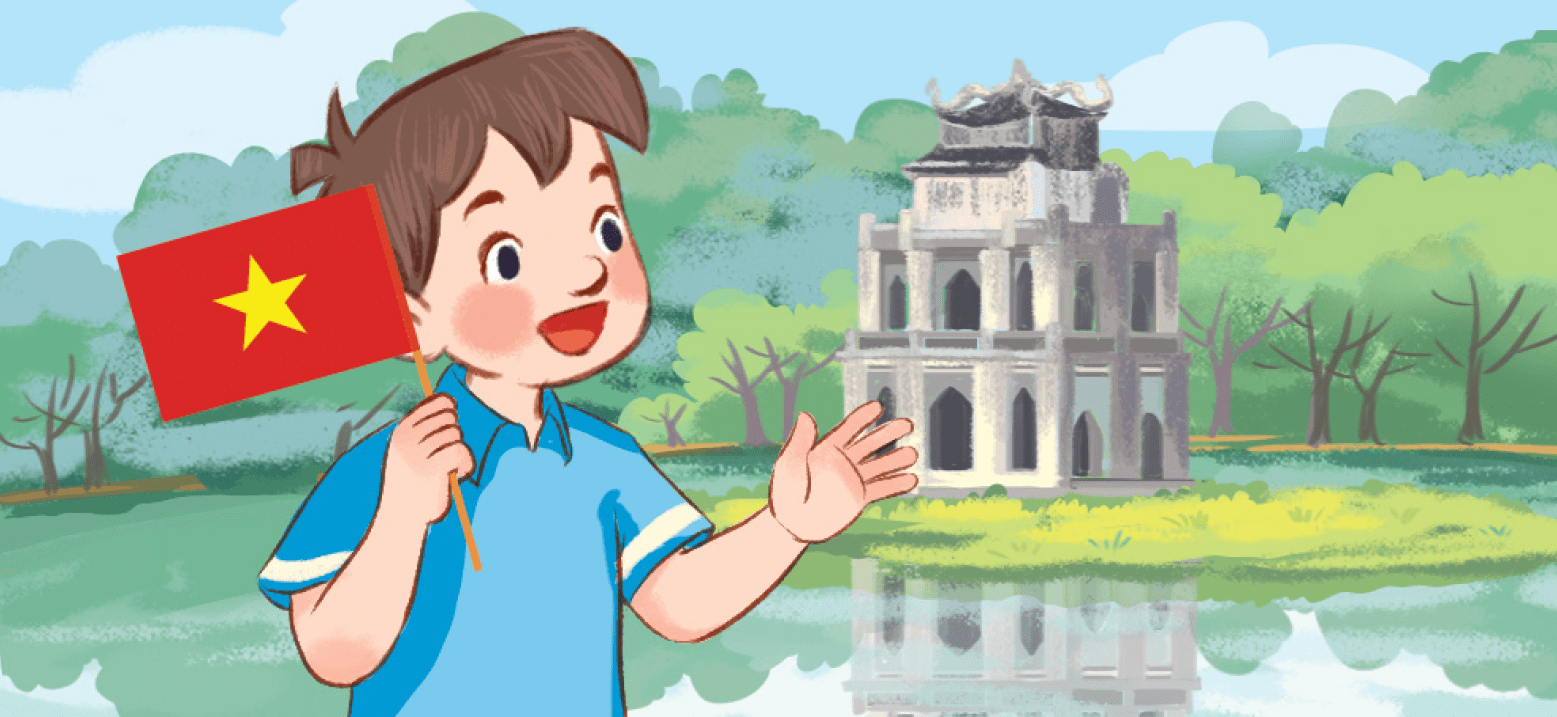 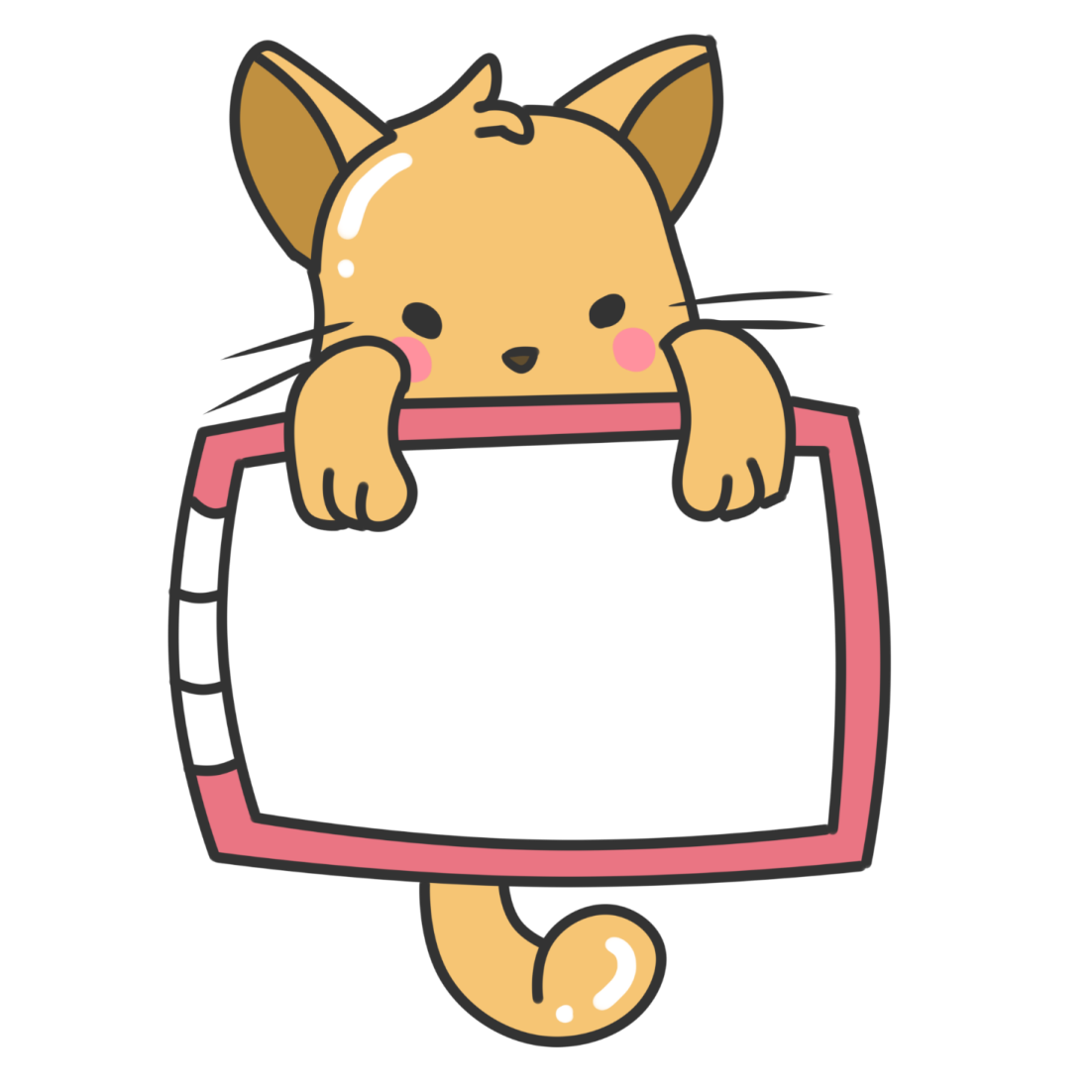 Facebook : Bùi Liễu  
0968142780
Warm up
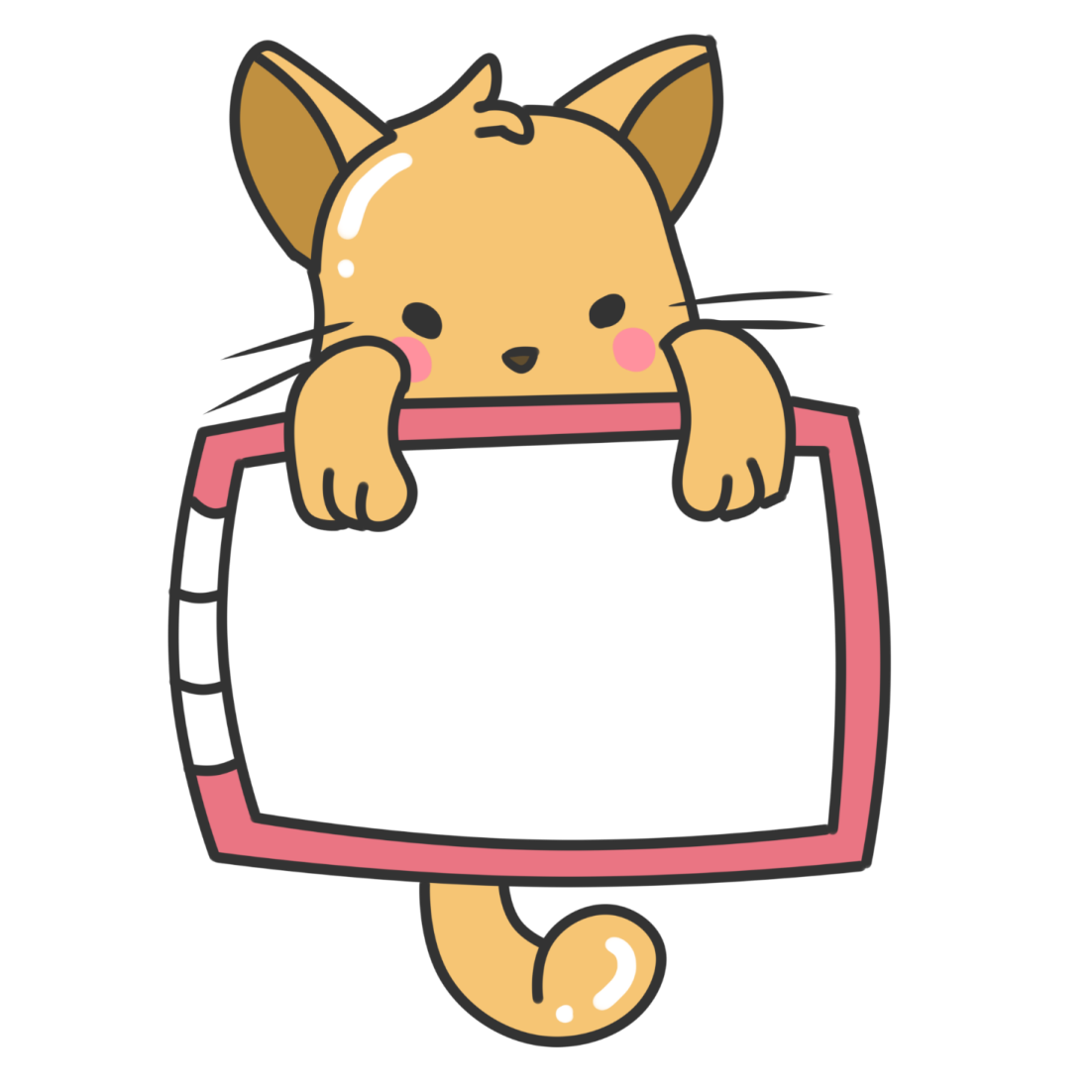 Facebook: Bùi Liễu  
0968142780
Let’s play!
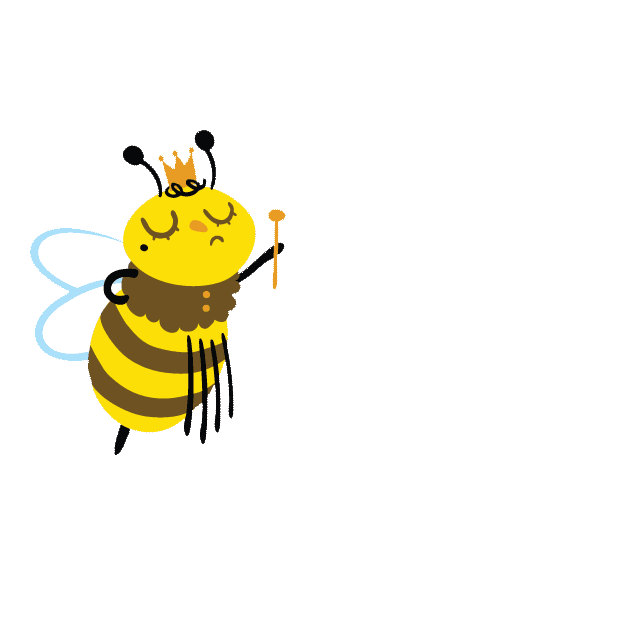 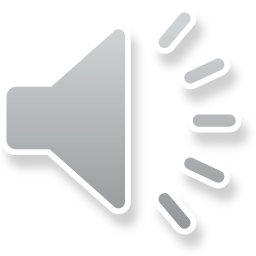 Honey bee
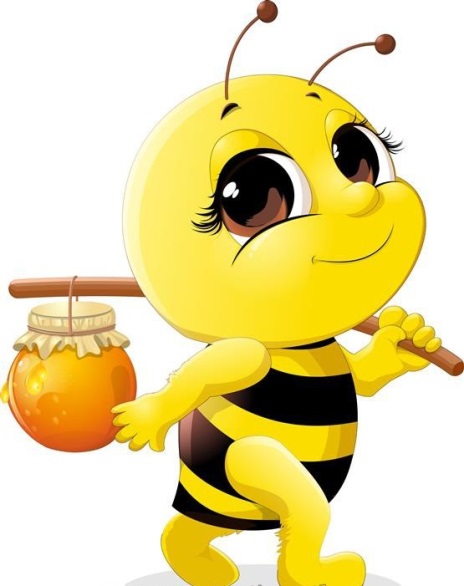 Start
1/8
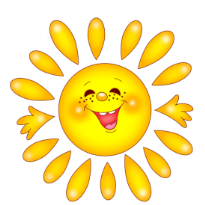 Where are you from?
I’m from _____.
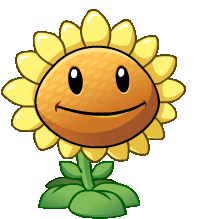 A. America
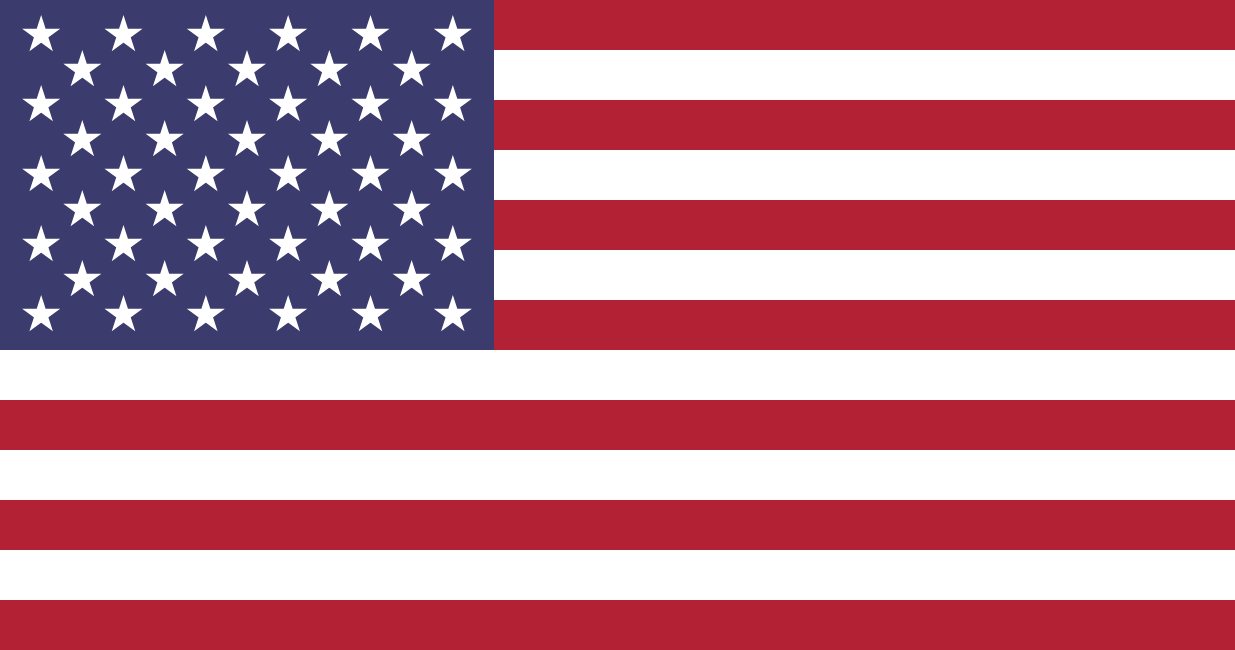 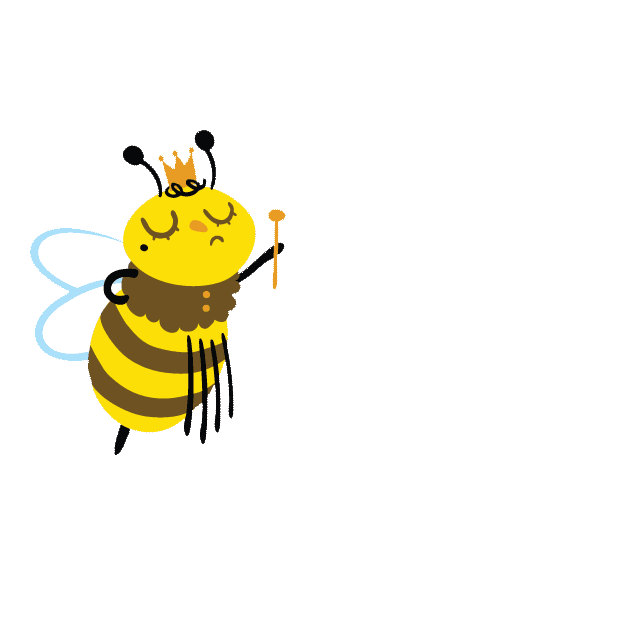 B. Thailand
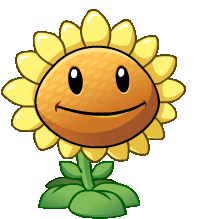 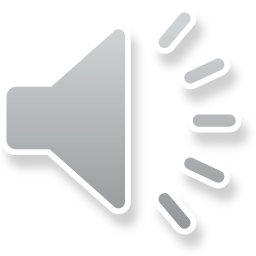 C. Malaysia
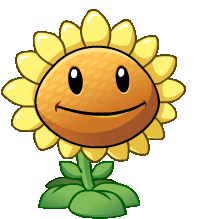 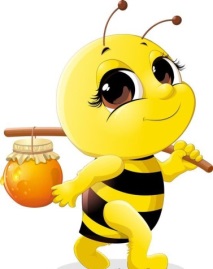 2/8
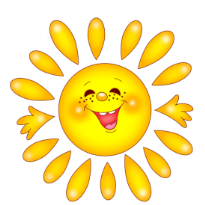 Where are you from?
I’m from _____.
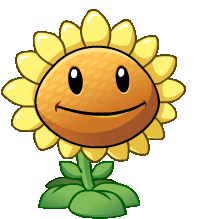 A. Viet Nam
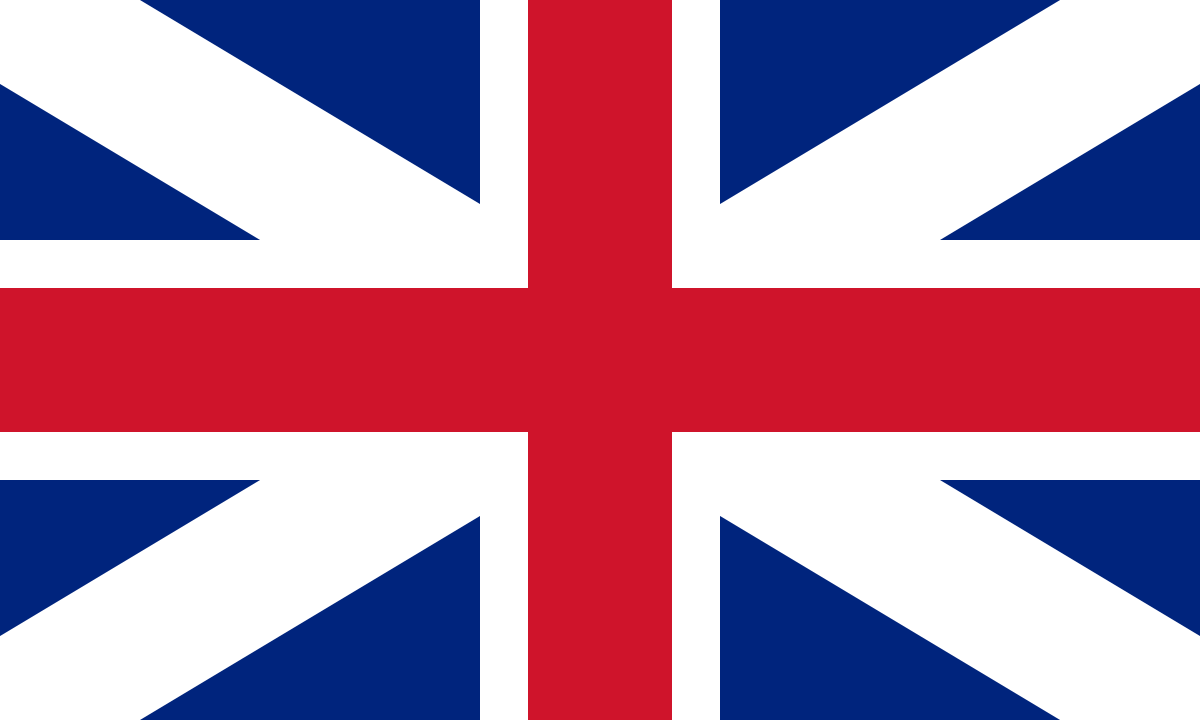 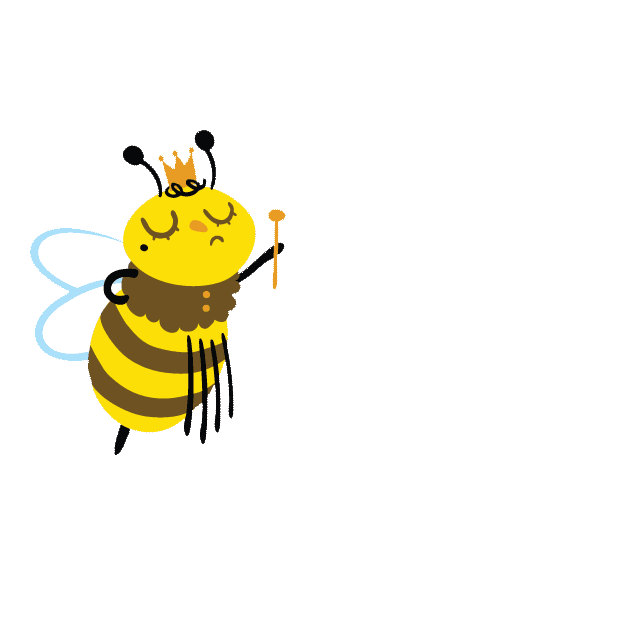 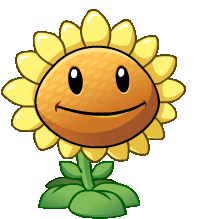 B. Singapore
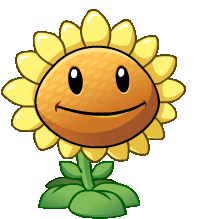 C. Britain
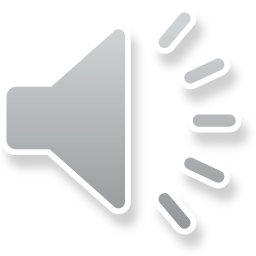 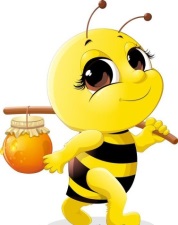 3/8
Where are you from?
_____ from Viet Nam.
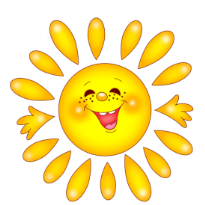 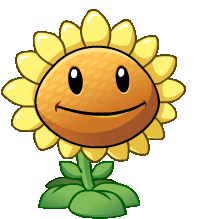 A. I’m
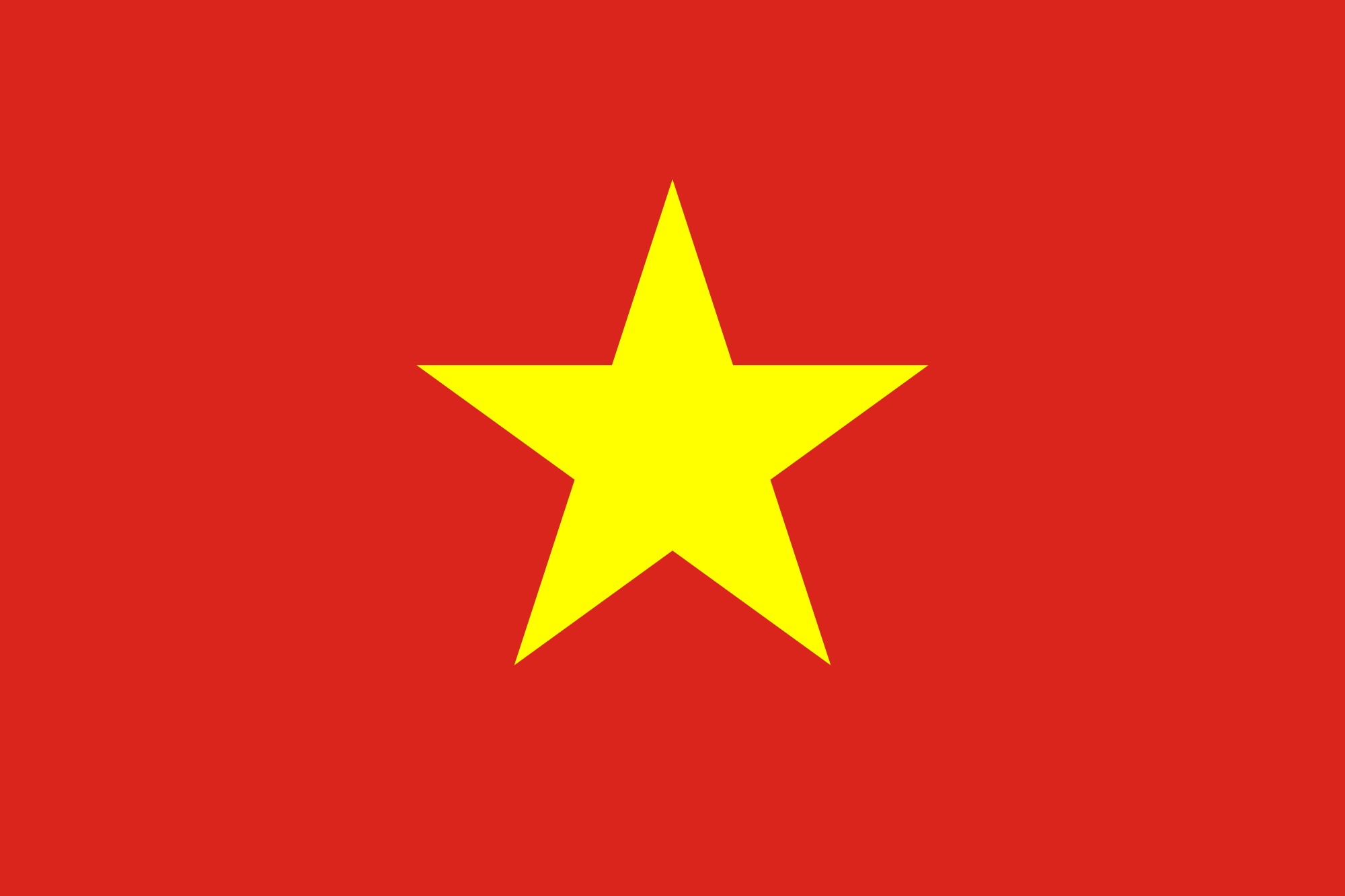 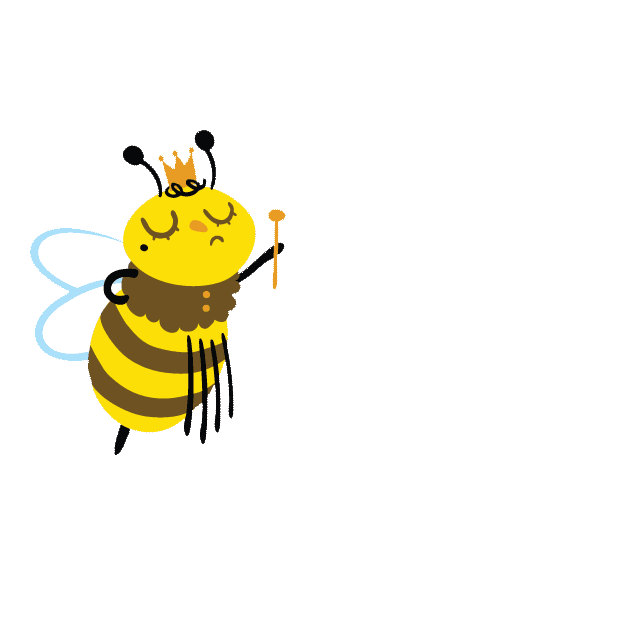 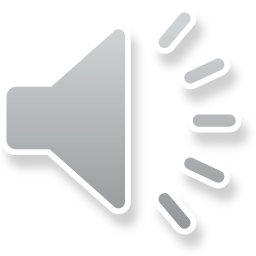 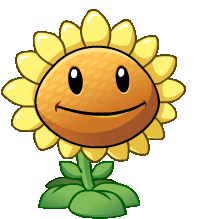 B. He
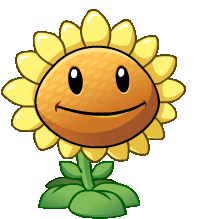 C. She
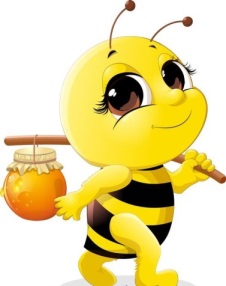 4/8
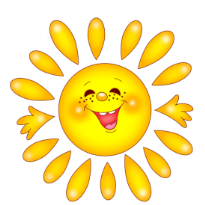 Where ___ you from?
I’m from Australia.
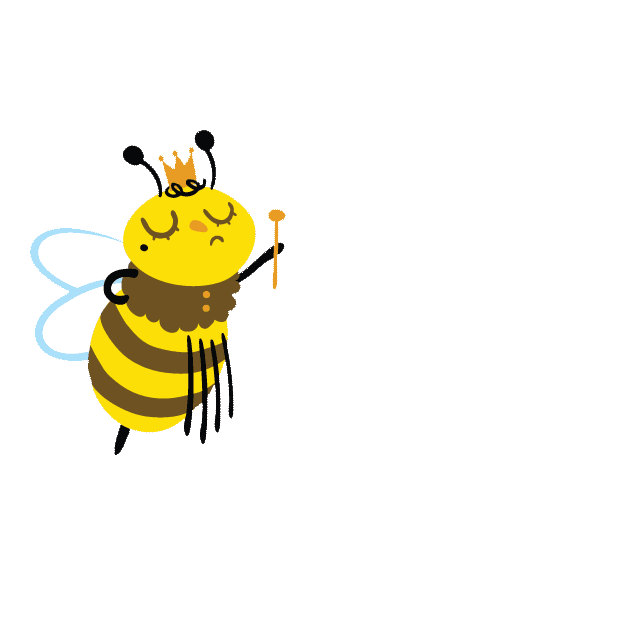 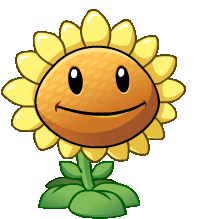 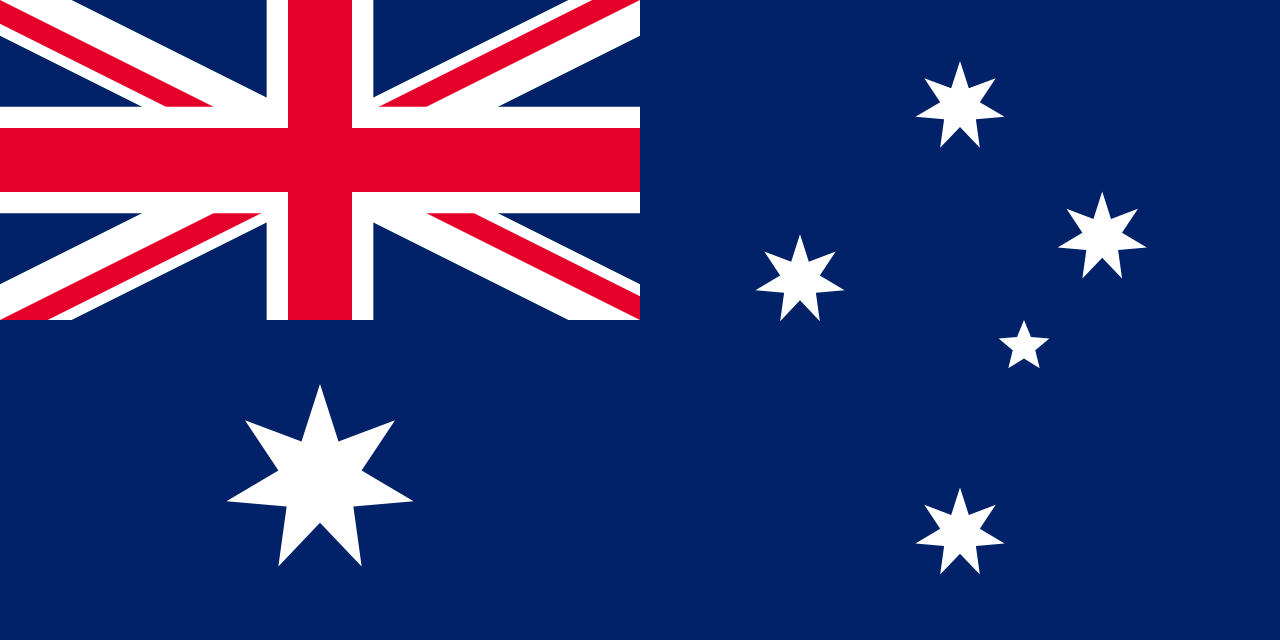 A. is
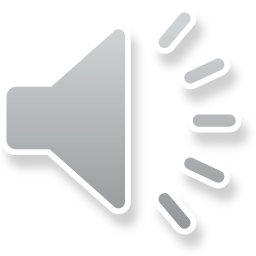 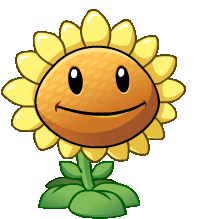 B. am
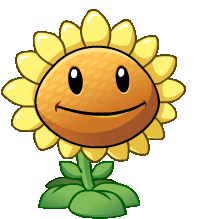 C. are
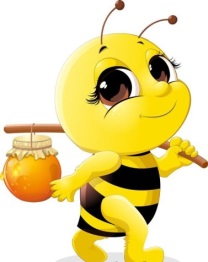 5/8
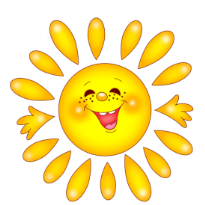 _____  is she from?
She is from Thailand.
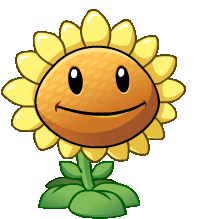 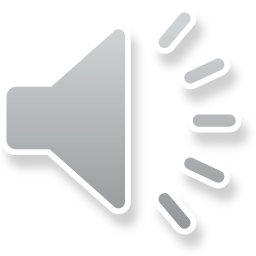 A. How
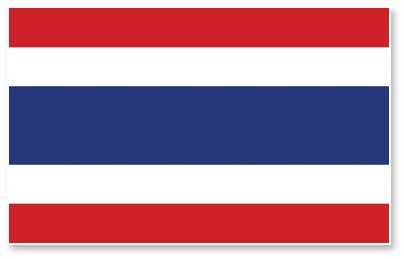 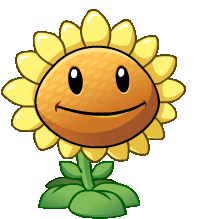 B. What
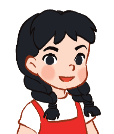 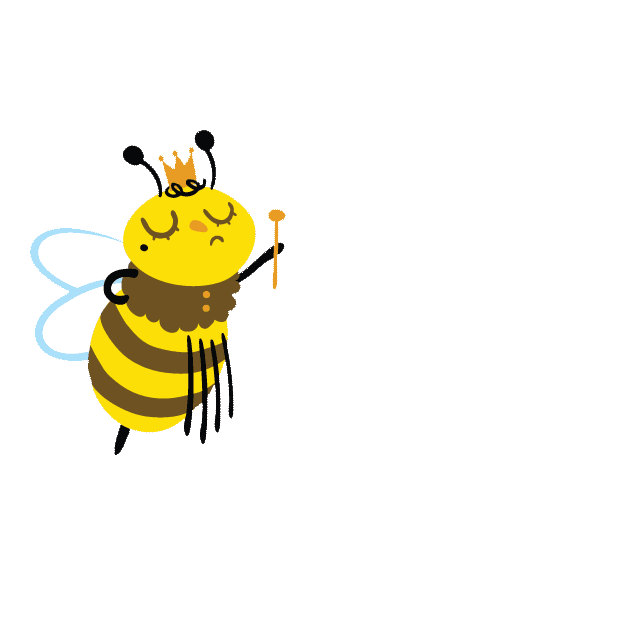 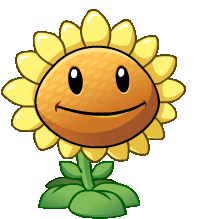 C. Where
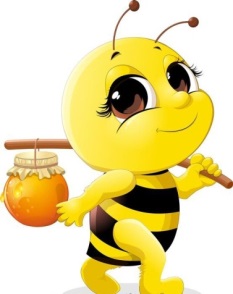 6/8
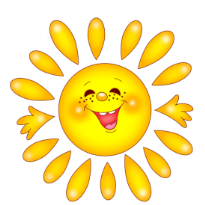 Where are ____ from?
I’m from Japan.
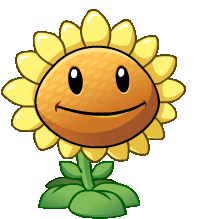 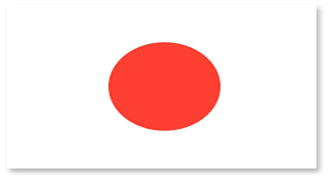 A. you
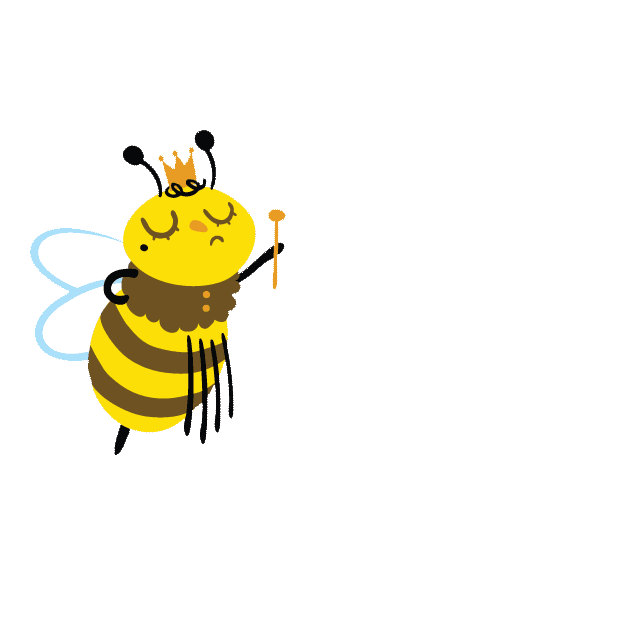 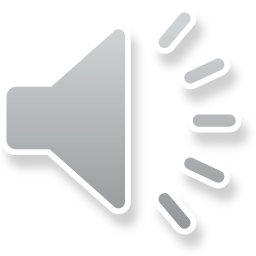 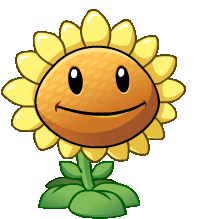 B. he
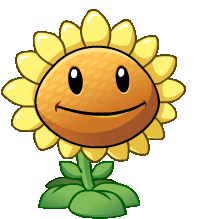 C. they
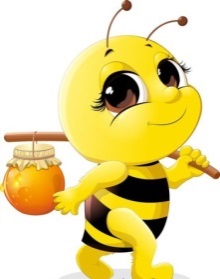 7/8
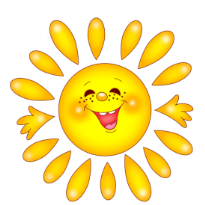 Where’s he from?
He’s  from _____.
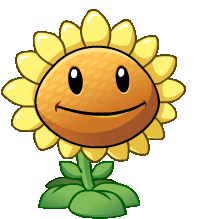 A. Singapore
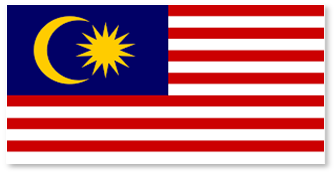 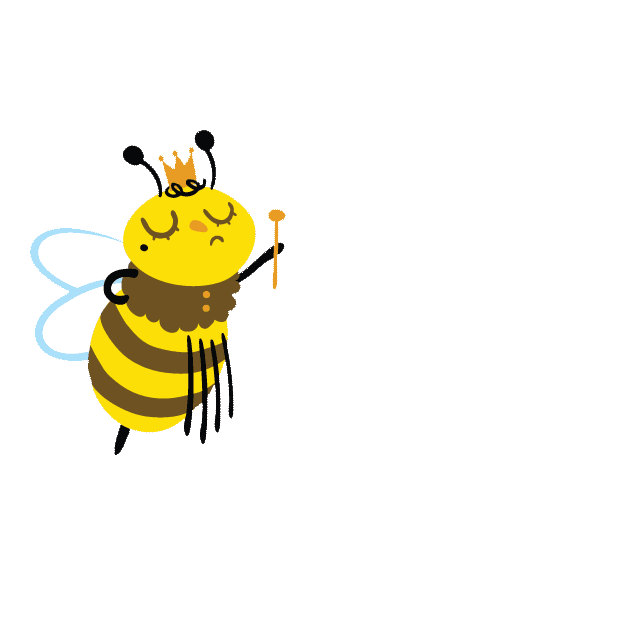 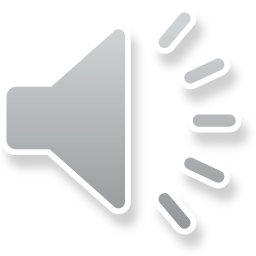 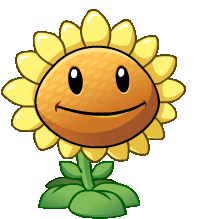 B. Malaysia
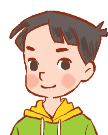 C. Australia
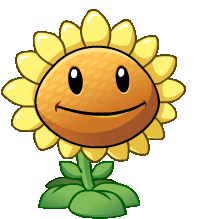 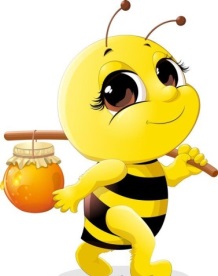 8/8
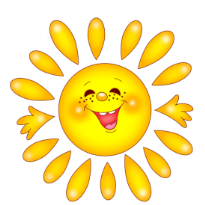 Where ___ he from?
He ___ from Singapore.
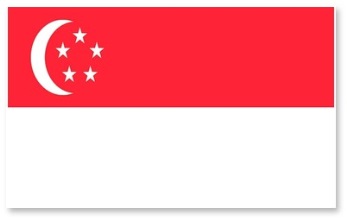 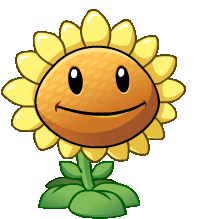 A. am - am
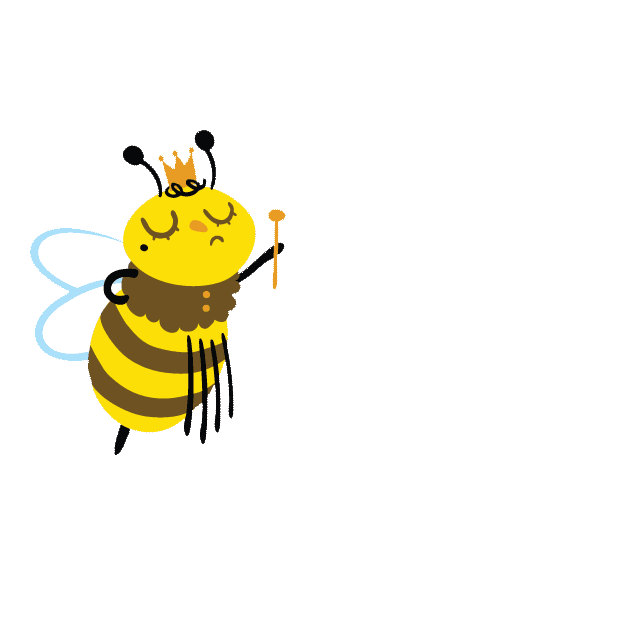 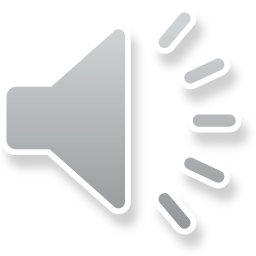 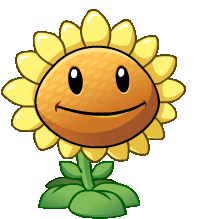 B. are - are
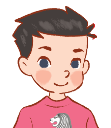 C. is – is
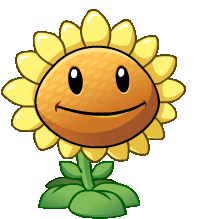 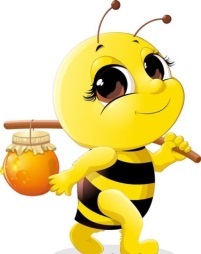 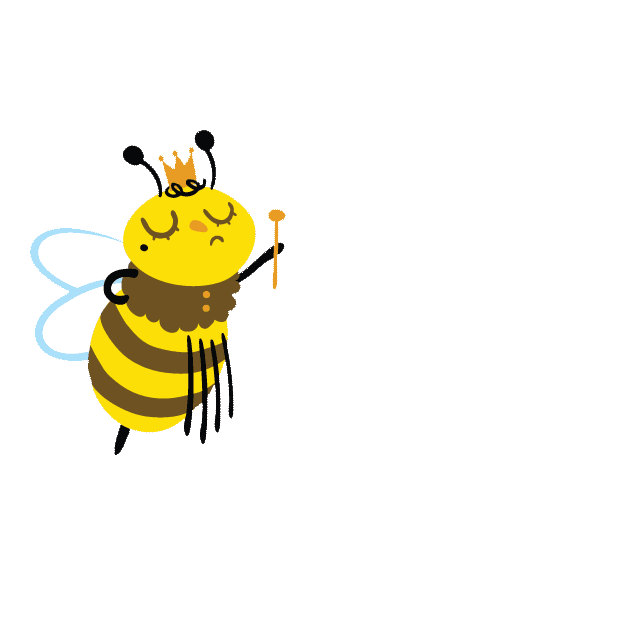 Thank you!
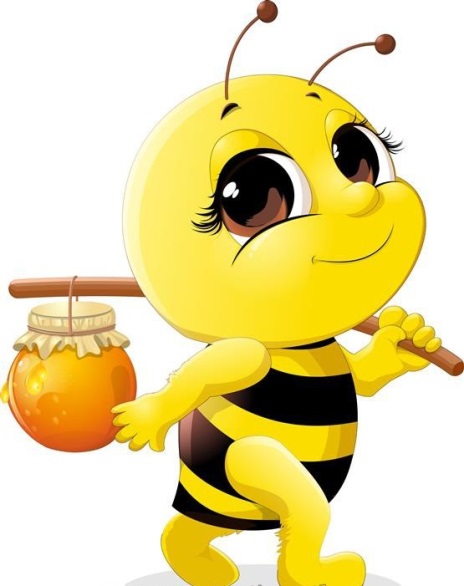 End
Contents
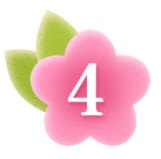 Read and tick True or False.
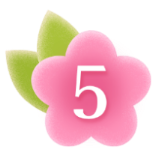 Let’s write.
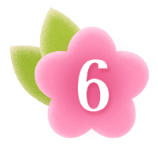 Project.
4. Read and tick True or False.
Hello. I am Minh. I am nine years old. I am from Viet Nam. I have two friends, Tony and Laura. Tony is from America. Laura is from Australia. They are friendly.
Minh is nine years old.
Tony is from Australia.
1.
3.
4.
Laura is from America.
Minh is from Viet Nam.
2.
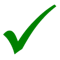 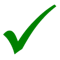 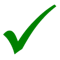 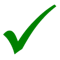 5. Let’s write.
Hi. My name is _________. I am ___________ years old. I am from Viet Nam.
This is my friend, She is from ________. And this is _________ He is from ____________.
ten
Hang
Japan
Bill
Singapore
6. Project
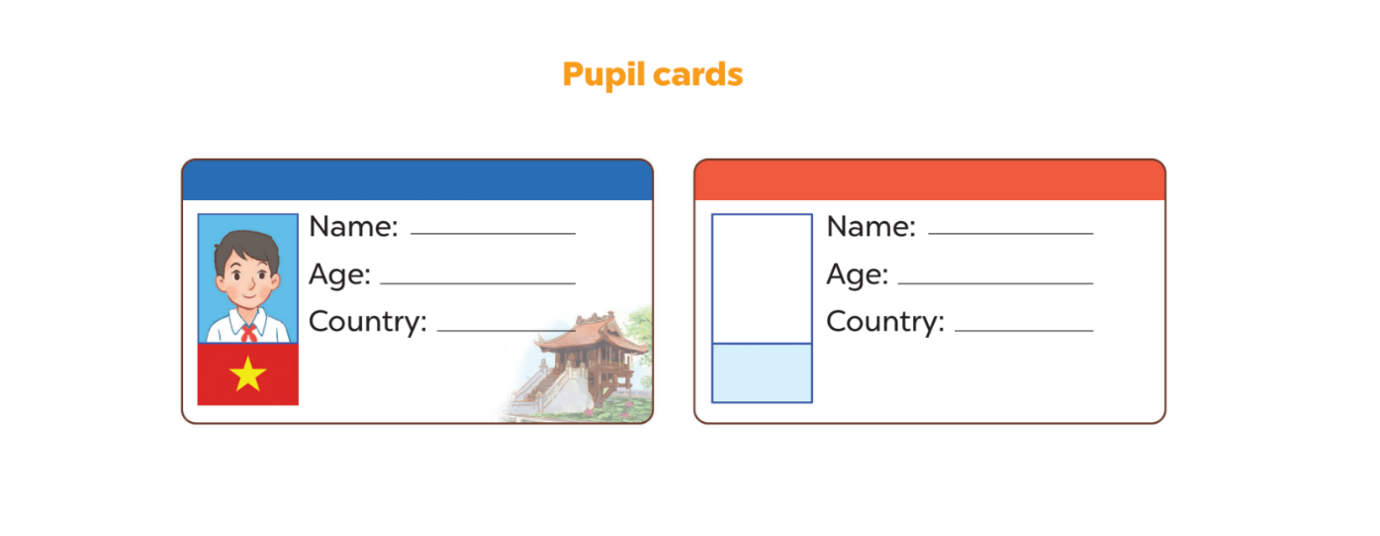 Nam
10
Viet Nam
Wrap up
Unit 1  lesson 1
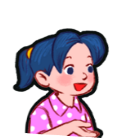 Where are you from?
I’m from _____.
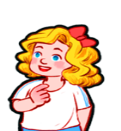 I am = I’m
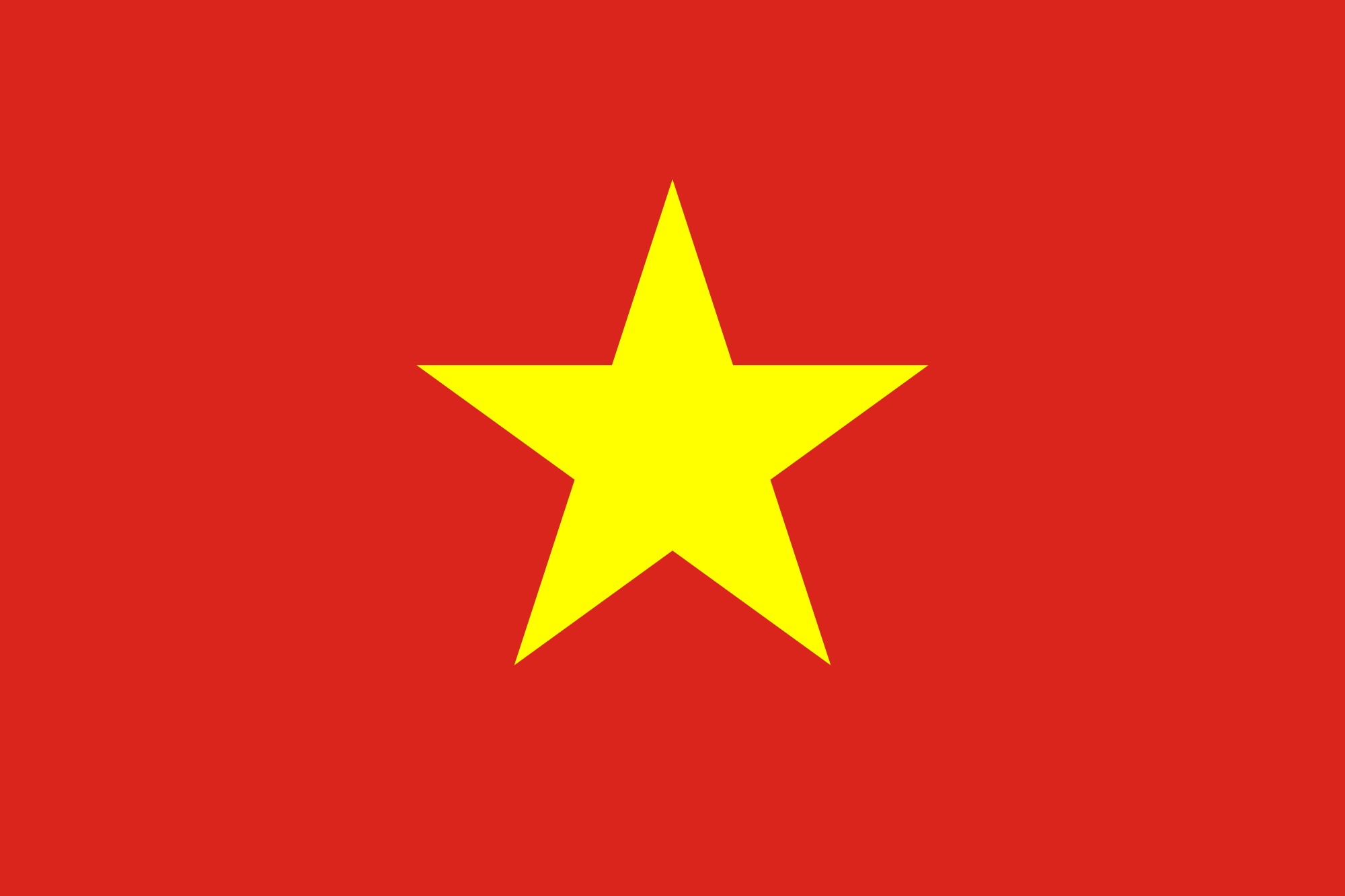 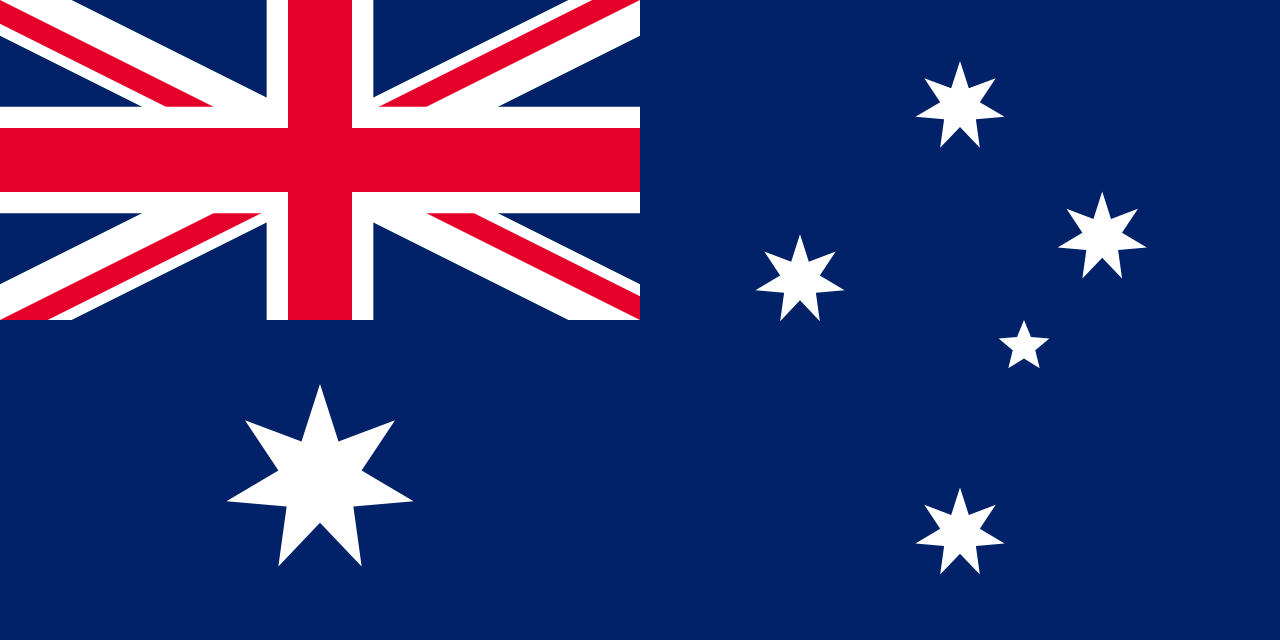 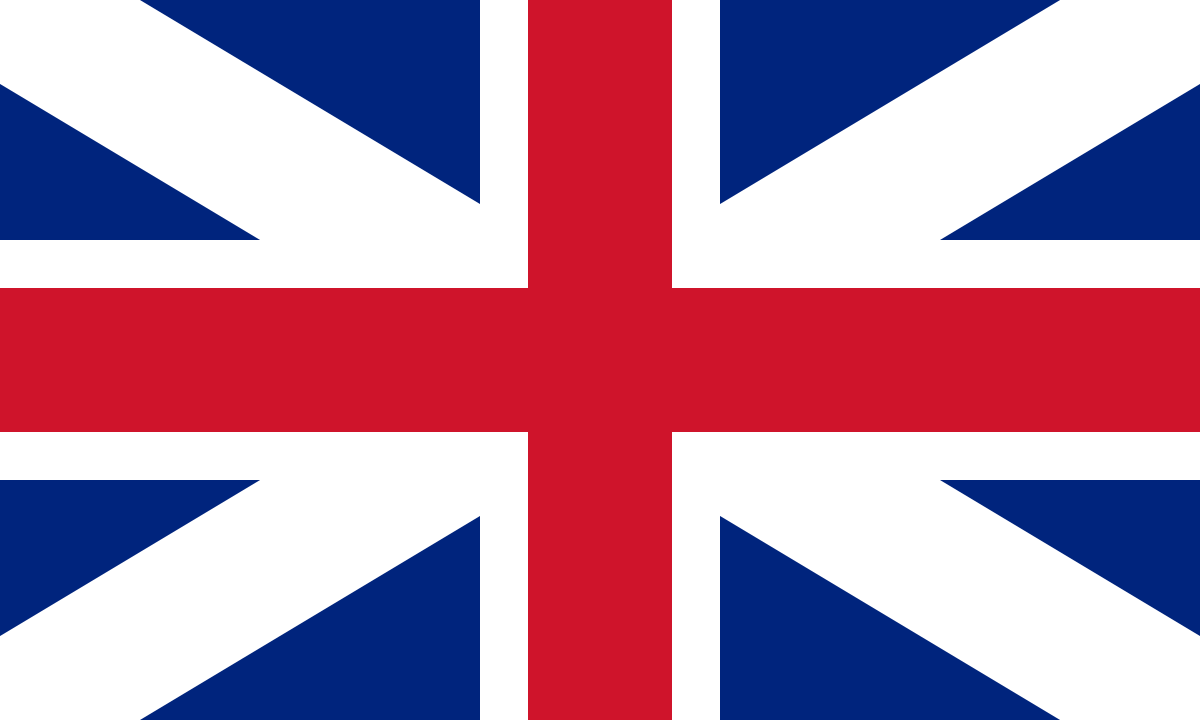 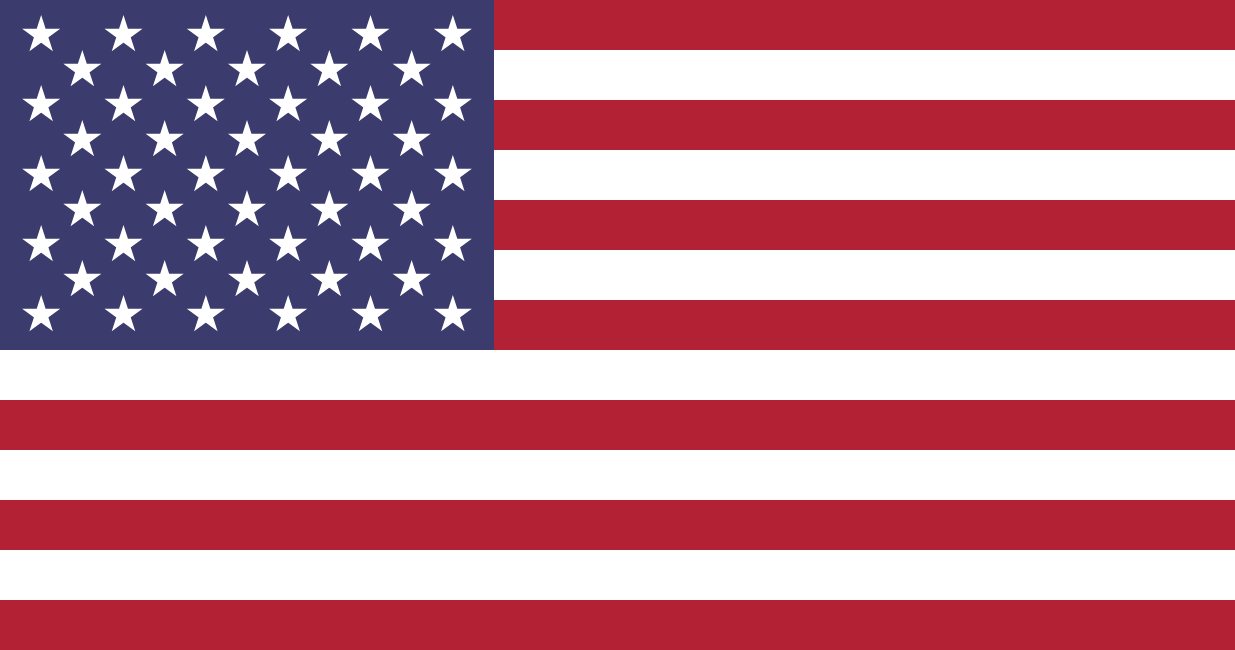 Viet Nam
Australia
Britain
America
Unit 1  lesson 2
where’s = where is
he’s = he is
she’s = she is
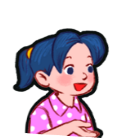 Where’ s he / she from?
He’s / She’s from _____.
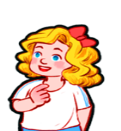 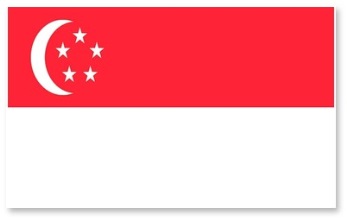 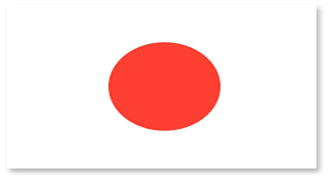 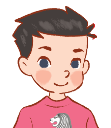 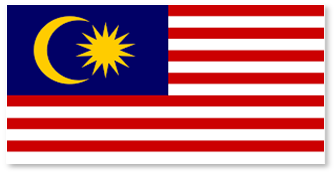 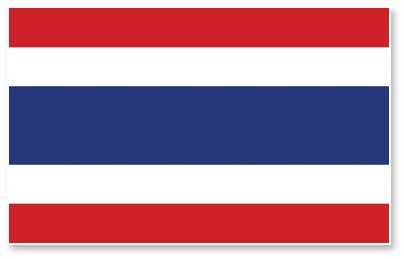 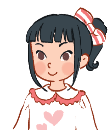 Singapore
Japan
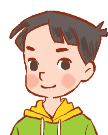 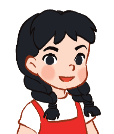 Thailand
Malaysia
Homework
…………………………………….
…………………………………….
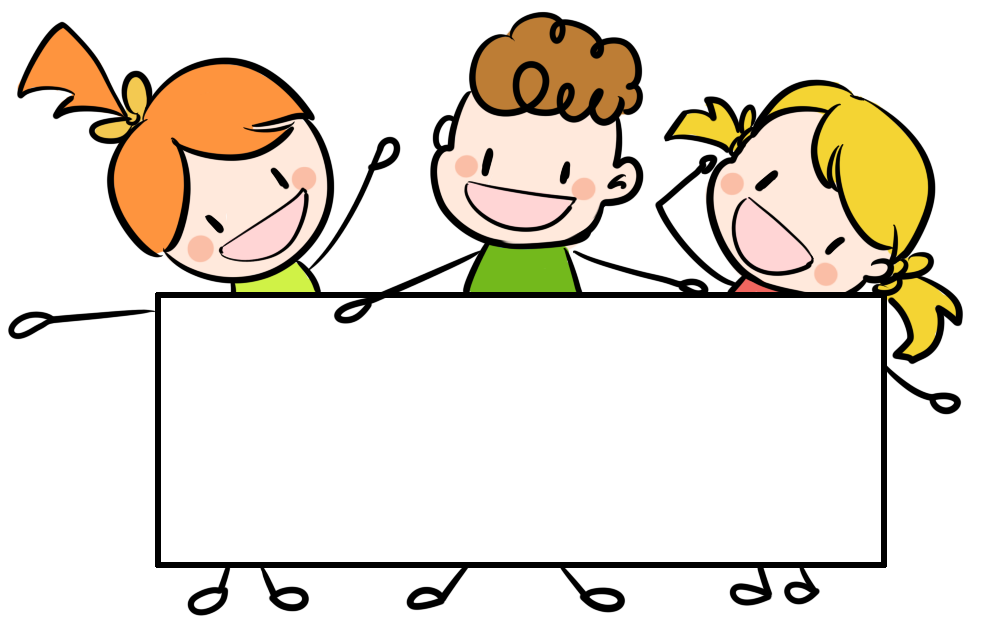 Thank you!